Syllabus Transformation Workshop
Dustin Kidd
Associate Professor, Sociology

Director, Intellectual Heritage

Temple University

dkidd@temple.edu
@PopCultureFreak
dustinkidd.net
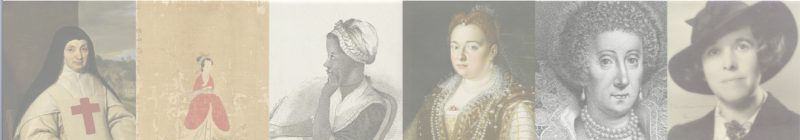 Workshop Purpose
The goal of this workshop is to engage a set of useful practices for addressing inequalities that are institutionalized in our syllabi, such as that our curricula not only reflect those inequalities but even become mechanisms for their reproduction.
We will focus on gender from an intersectional perspective, but these practices are useful for many other issues:
Race & Ethnicity
Sexuality
Disability and Health
Nationality 
Religion
Ideology & Method
Let’s face facts:
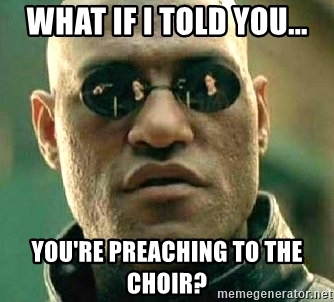 Who is this workshop for?
Anyone engaged in the lifelong process of critically examining the relationship between what we teach and the inequalities in the world we live in, as well as…
Anyone designing a new class
Anyone who has inherited a course designed by someone else
Anyone designing or approving curricula in a centralized fashion
Department chairs and undergraduate directors
Departmental/programmatic committees
General Education
College/University-wide curricular committees
Anyone concerned about whether their curricula reflects and speaks to their students
Anyone working with a colleague to transform a course
Anyone else?
Why engage in syllabus transformation and revision?
It’s the right thing to do
We’re accountable to students to teach material that is reflective of their diversity and the diversity of the world we live in
We’re accountable to our fields to teach material that is reflective of the diversity of the field
We have a moral and scholarly imperative to examine, understand, critique, and challenge social inequalities
We have an opportunity to discover and share new ideas, perspectives, and voices
We have an opportunity to expand our understanding of the human experience and share it with our students
Anything else?
What are you working on?
In groups of 2-3, share the course that you are critically examining in this workshop:
What is the course and what is the context?
What are your areas of concern?
What ideas do you have already?
Best Practices
Avoid the ADD WOMEN model
Take the existing syllabus and add women authors, perhaps replacing a few of the men or adding women authors as additional readings
Use the principles of backwards design
Create inclusive learning objectives that follow from an inclusive course description
Design inclusive assessments that align with learning objectives
Design classroom learning activities (readings, discussions, lectures, active learning, etc.) that align with the objectives and assessments
Learning objectives
How could our learning objectives generate exclusivity?





What are some ways that we could transform those learning objectives to make them inclusive?
Learning objectives
Current learning objective in Classical Sociological Theory: By the end of this semester, all students should be able to discuss the key contributions of the major founders of the field of sociology.

PLEASE REVISE!
BACKWARDS DESIGN
Write one inclusive learning objective 
Briefly describe an inclusive assessment of that objective
Identify 2-3 inclusive learning activities that prepare students for that assessment and help to achieve that objective
If you have extra time, add additional learning objectives
Pair, Share, Public square!
With a partner or two share what you came up with
What struggles did you have?
What feedback do you have for each other?
What readings might this approach suggest and how do they differ from the readings you currently use?
What issues and opportunities do you anticipate and you extend this to additional learning objectives?
Key Principles
Existing inequalities are the direct result of business as usual. You cannot maintain the same practices and expect a new result.
We cannot teach every text/author/topic. What and who we teach is a reflection of our priorities.
Canons are social constructions that appear stable but are very fluid. Canon change is the result of transformative pedagogical and scholarly practice.
Syllabus and curricular transformation is not a 1-time process. It’s a lifelong process that involves on-going conversations with new scholarship, new ideas, new self-reflections, and new inequalities.
Resources
Teaching ideas: Teaching for Diversity and Social Justice by Maurianne Adams and Lee Ann Bell
Unpacking canons: 
Sarah Corse and Saundra Westervelt “Gender and Literary Valorization: The Awakening of a Canonical Novel.” Socilogical Perspectives 2002. 
Sarah Corse and Monica Griffin “Cultural Valorization and African American Literary History: Reconstructing the Canon.” Sociological Forum 1997. 
Lawrence Levine’s Highbrow/Lowbrow and The Opening of the American Mind.
Backwards Design: https://educationaltechnology.net/backward-design-understanding-by-design/. 
The Knapsack Institute: https://www.uccs.edu/knapsack/.